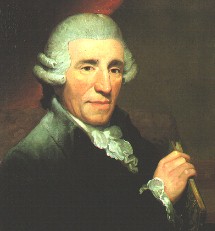 Papa Haydn
Comedy in Music
Haydn Intro
Franz Joseph Haydn contributed to the development of the modern Symphony and string quartet. He wrote over 100 symphonies!
He was also a prankster who loved humor in music. Many of his pieces contain comic moments and at least three- The Surprise Symphony, The Farewell Symphony and the Joke Quartet were written for humorous purposes.
Task
You will visit a few websites and learn about Haydn and his music. 
You will also visit other websites dealing with humor in music and rate them according to how funny they are.
You will then develop your own idea for humorous music pieces (appropriate in nature)
Process
Visit the following websites and answer the questions on Task 1 sheet.
http://www.dsokids.com/listen/composerdetail.aspx?composerid=14
http://artsalive.ca/en/mus/greatcomposers/haydn.html

Listen to the Joke Quartet on my website to answer the question about it.  The joke part begins around 
The joke starts with around :47 seconds to go
Process Continued
Go to the following websites and listen to a few songs. Fill out Task 2 sheet

http://www.songdrops.com/
Http://www.traceysinger.com/kids/music.html